Deskriptivní statistika
POLb1139 Statistické myšlení v sociálních vědách
Dnes se posouváme o krok dále
Známe typy proměnných
Máme data (vlastní sběr / jiným způsobem)

Jak začít analýzu?

Ideální první kroky:
Poznejte svá data – struktura, distribuce
Vizualizace dat
Deskriptivní analýza
Explorace dat v rámci jedné proměnné

Jednorozměrná analýza

Cílem je popsat a porozumět datům

Nehledáme rozdíly ani souvislosti mezi proměnnými

Má smysl před vícerozměrnou analýzou (nebo i samostatně)

Vizualizace
Deskriptivní analýza
Záleží na úrovni proměnných podle měření
Různé typy proměnných poskytují různé možnosti
Kardinální > ordinální > nominální
SPSS vás zpravidla nezachrání (a neupozorní na očividný nesmysl)

Prostor pro odhalování chyb (měření)
Identifikace odlehlých případů (outliers)
Identifikace chyb při vkládaní dat (pokud se dají jednoduše rozpoznat)
Kategorická data
Nominální a ordinální proměnné
Společné znaky a rozdíly
Co je (a není) s nimi možné dělat?

Primárně můžeme sledovat, kolik případů spadá do jednotlivých kategorií
Jaká je distribuce hodnot napříč kategoriemi
Numerické kódy pro jejich hodnoty mají pouze symbolický význam  důsledky?
Najděte alespoň 5 nom. / ord. proměnných
Tabulka četností
Analyze  Descriptive Statistics  Frequencies
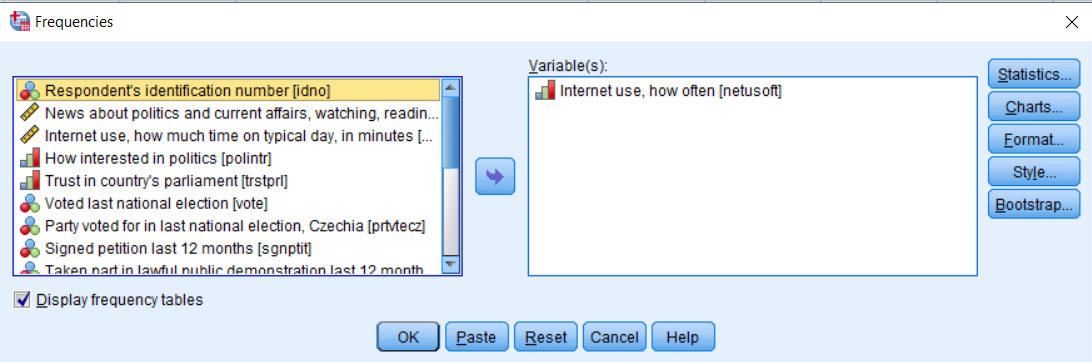 Tabulka četností
Relativní četnost
Kumulativní procenta
Absolutní četnost
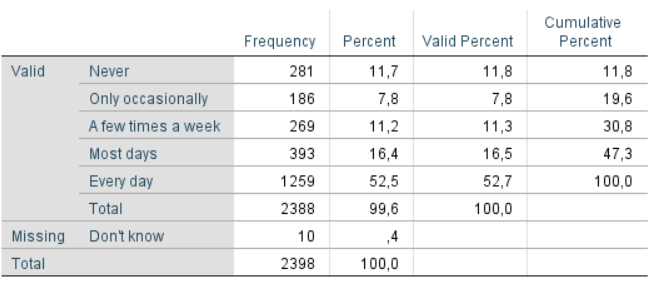 Vizualizace
Základní pravidlo – nekomplikovat si grafy (život)

Cíl – vizualizovat distribuci hodnot

Plně postačí jednoduché sloupcové grafy (bar charts)

Je zbytečné přidávat různé prvky typu 3D, kombinovat barvy, používat pro efekt koláčové grafy (pie charts) atd.
Vizualizace
Analyze  Descriptive Statistics  Frequencies  Charts
Graphs  Chart Builder  Bar…
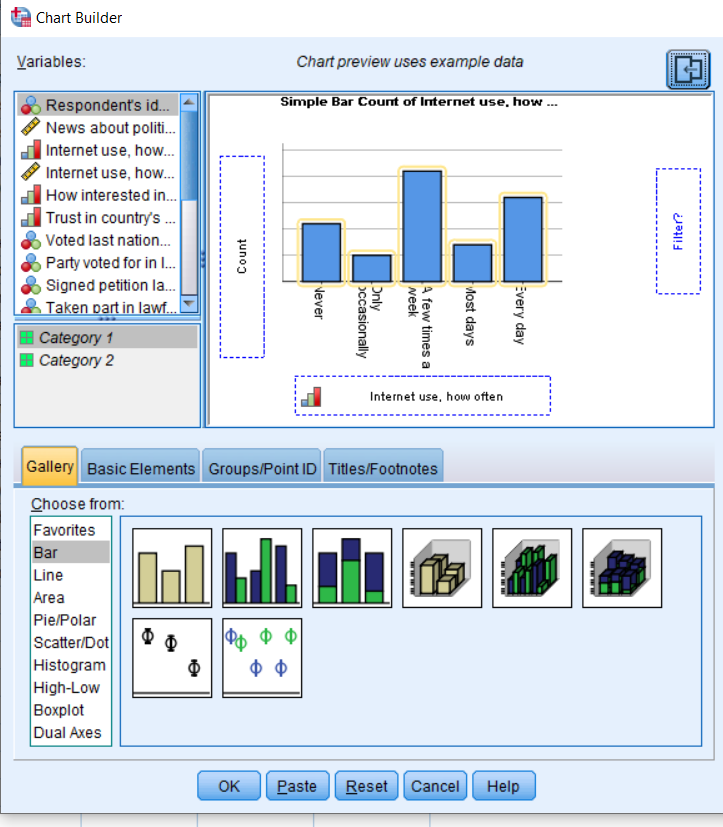 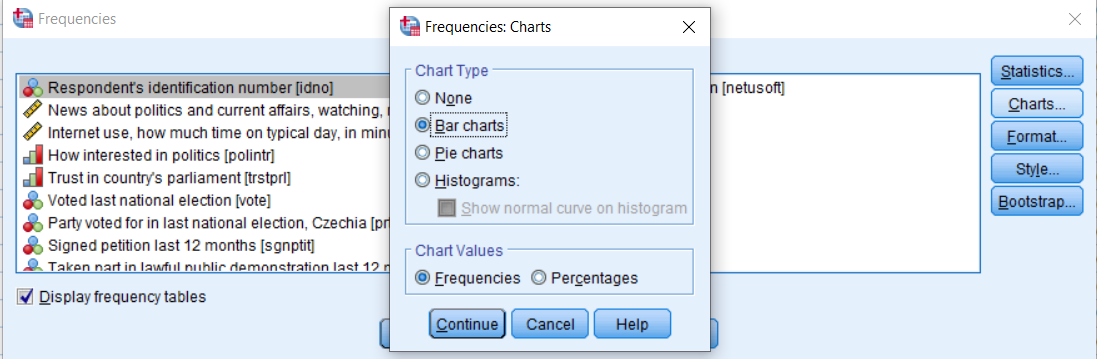 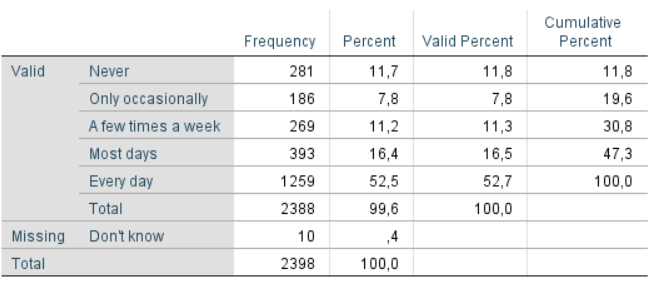 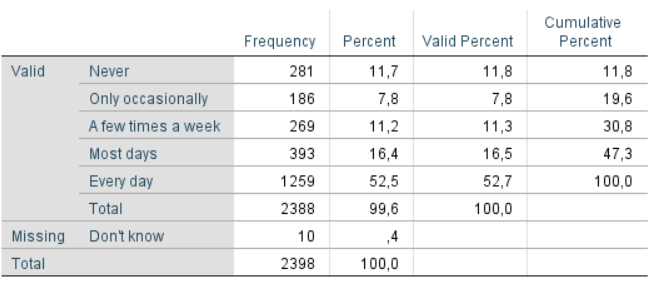 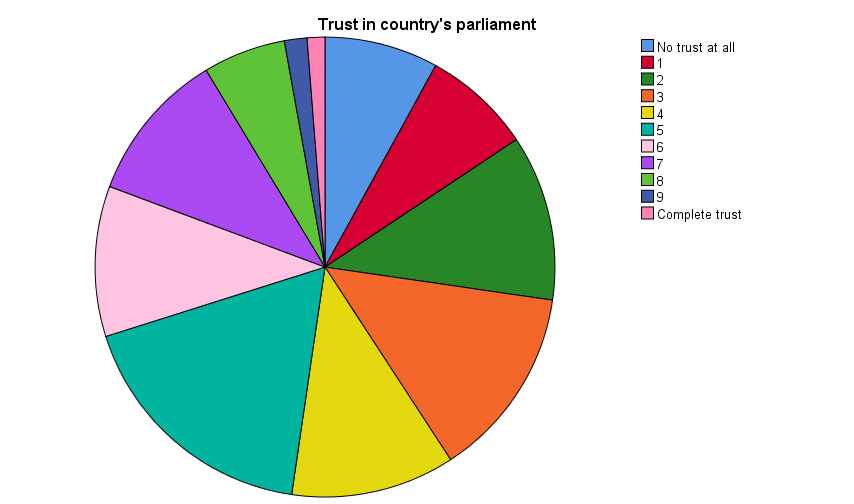 Kardinální proměnné
Intervalové a poměrové (SPSS nerozlišuje – obě jsou scale)

Numerické kódy (zpravidla) odpovídají reálným pozorovaným hodnotám

Více možností jednorozměrné analýzy oproti nominálním a ordinálním proměnným

Vizualizace – stejná pravidla
Histogram
Histogram
!!!
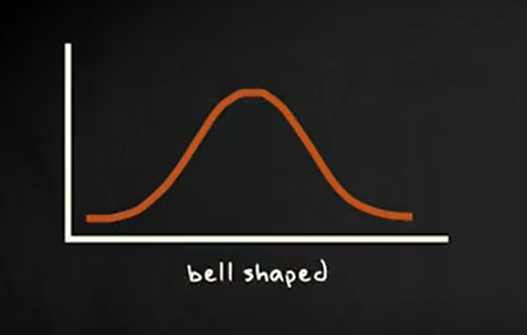 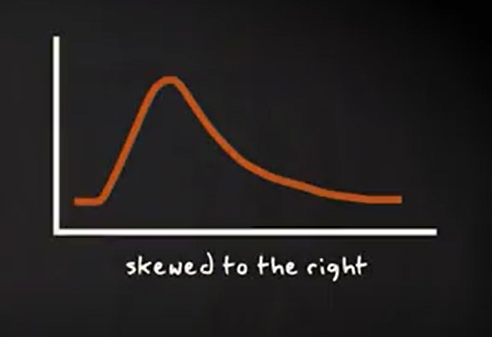 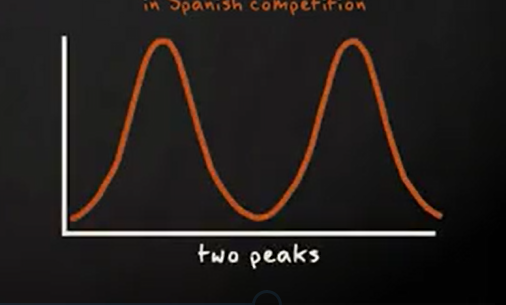 Více – přednáška 15.3. o normální distribuci
Míry centrální tendence
Užitečné nástroje k lepšímu poznání našich dat
Modus, medián, průměr

Použití závisí od typu proměnné:
Nominální – modus
Ordinální – modus, medián
Kardinální – modus, medián, průměr
Modus
Nejčastější hodnota
Frekvenční tabulka - nejvyšší hodnota
Sloupcový graf / histogram - nejvyšší sloupec

Využití při všech typech proměnných
Modus nemusí být nutně pouze jeden (bimodální, multimodální distribuce)
Medián
Středová hodnota, rozděluje dataset na dvě poloviny hodnot
Hodnota, pod kterou leží 50 % hodnot a nad kterou leží 50 % hodnot
V kategorických datech  = mediánová kategorie (kumulativní četnost zahrnuje 50 % případů pod mediánem)
50. percentil

Postup:
Seřadíme hodnoty vzestupně
Najdeme tu, která leží uprostřed data setu (jednodušší pro matice s lichým počtem hodnot)

Výhoda: je stabilní, není citlivý na extrémní hodnoty
Medián - příklad
Počet hodin denně na sociálních sítích (9 lidí): 7, 0, 15, 8, 4, 6, 3, 10, 1
Seřazení  0, 1, 3, 4, 6, 7, 8, 10, 15
Výběr hodnoty uprostřed (5. v pořadí)  6

Co když máme sudý počet pozorování?
8 lidí, stejný příklad: 7, 0, 15, 8, 4, 6, 3, 10
Seřazení  0, 3, 4, 6, 7, 8, 10, 15
Medián je uprostřed dvou prostředních naměřených hodnot: (6+7)/2 = 6,5

Sudý a lichý počet – při velkém počtu dat je rozdíl věcně zanedbatelný
Průměr
Aritmetický průměr = součet hodnot / počet případů

Pouze u kardinálních proměnných

Citlivý na extrémní hodnoty

Průměrná mzda vs. mediánová mzda
Měsíčné příjmy hostů restaurace v tis. Kč
Příklad 1:
11 hostů: 20, 30, 35, 40, 45, 50, 55, 60, 70, 75, 80
Medián = 50k
Průměr = 50,9k

Příklad 2:
13 hostů: 20, 30, 35, 40, 45, 50, 55, 60, 70, 75, 80, 400, 450
Medián = 55k
Průměr = 108,5k

Příklad 3:
Do restaurace vstoupí Elon Musk a Bill Gates
Medián = ?
Průměr = ?
Míry centrální tendence
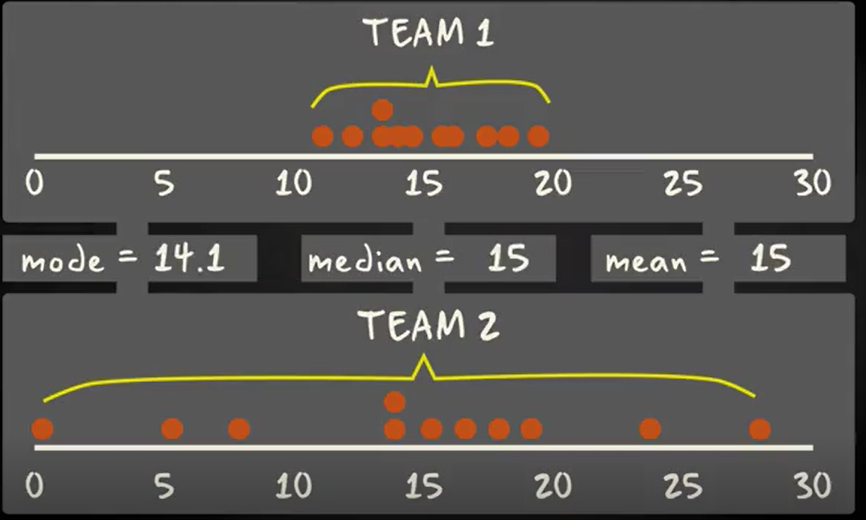 Užitečné ukazatele, někdy však nemusí stačit

Např. dva soubory dat mají stejné průměry, ale ve skutečnosti se dost odlišují

Důležité je znát i míru rozptýlení dat (dispersion)
Mezikvartilové rozpětí
Interquartile range (IQR)

Umožňuje snížit citlivost na odlehlé případy

Kvartily – hodnoty, které rozdělují soubor dat na 4 stejně velké skupiny

První kvartil (Q1), druhý kvartil (Q2), třetí kvartil (Q3)
Mezikvartilové rozpětí
Q2
Q3
Q1
IQR = Q3 – Q1

Co je Q2?
Mezikvartilové rozpětí - postup
1     2,7     4,3     8,9     11,4     17,5     19,0     25,1     31,2     32,8     65,4
Najdeme Q2
Mezikvartilové rozpětí - postup
1     2,7     4,3     8,9     11,4     17,5     19,0     25,1     31,2     32,8     65,4
Najdeme Q1 a Q3
IQR = Q3 – Q1 = 31,2 – 4,3 = 26,9
Odlehlé případy (outliers)
< Q1 – 1,5*IQR
> Q3 + 1,5*IQR

Outliers leží za těmito hodnotami
Vhodné poznat pro určité druhy analýzy (vliv na výsledky)

Spočítaní nebo vizualizace pomocí krabicového grafu (boxplot)
Maximum
Q3
Q2
Q1
Minimum
Outliers
Rozptyl (variance)
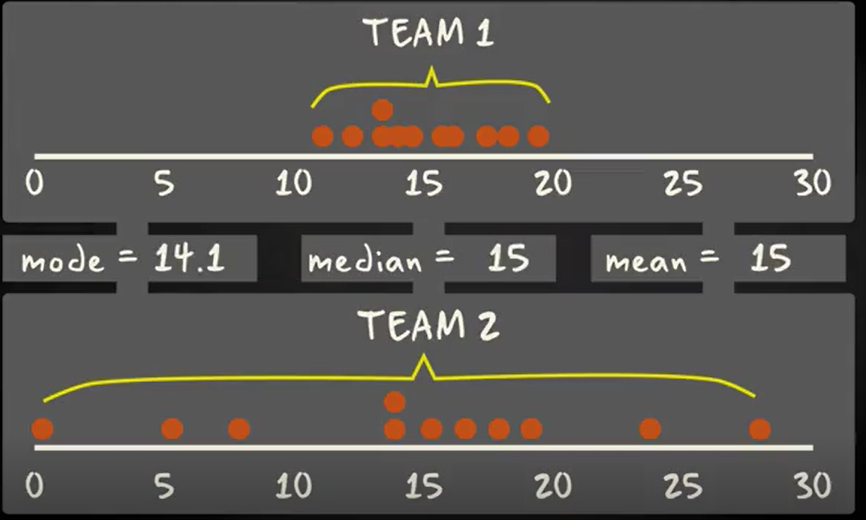 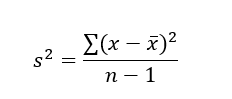 Vyšší hodnota indikuje více rozptýlená data
Nevýhoda – uvádí se v jednotkách proměnné ale na druhou
Řešení – směrodatná odchylka (standard deviation - SD)
Rozptyl
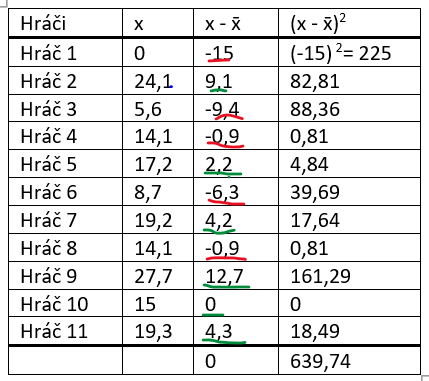 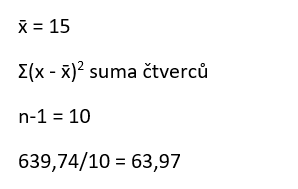 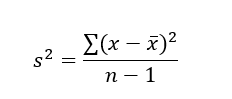 Směrodatná odchylka (standard deviation)
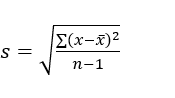 Odmocnina rozptylu
Větší hodnota sm. odchylky = větší variabilita v datech

Příklad fotbalového týmu:
Rozptyl = 63,97
Směrodatná odchylka = 8